Абай атындағы Қазақ ұлттық педагогикалық университеті
Жаратылыстану және география институты
«Аймақтану» пәні
Дәріс 5. Ресей Федерациясының әлемдік маңызы мен әсері
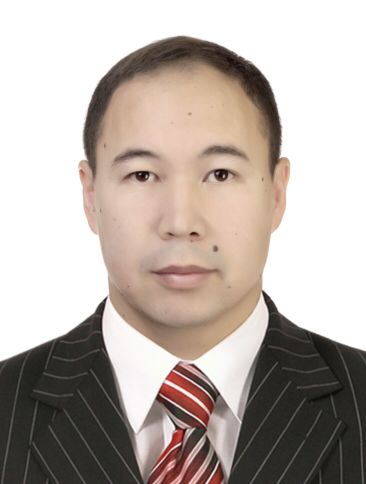 Кафедра: География және экология
Лектор: Аға оқытушы, PhD Усенов Нурбол Ергешович
Алматы, 2024
Негізігі ұғымдармен түсініктер
20ГГ
2
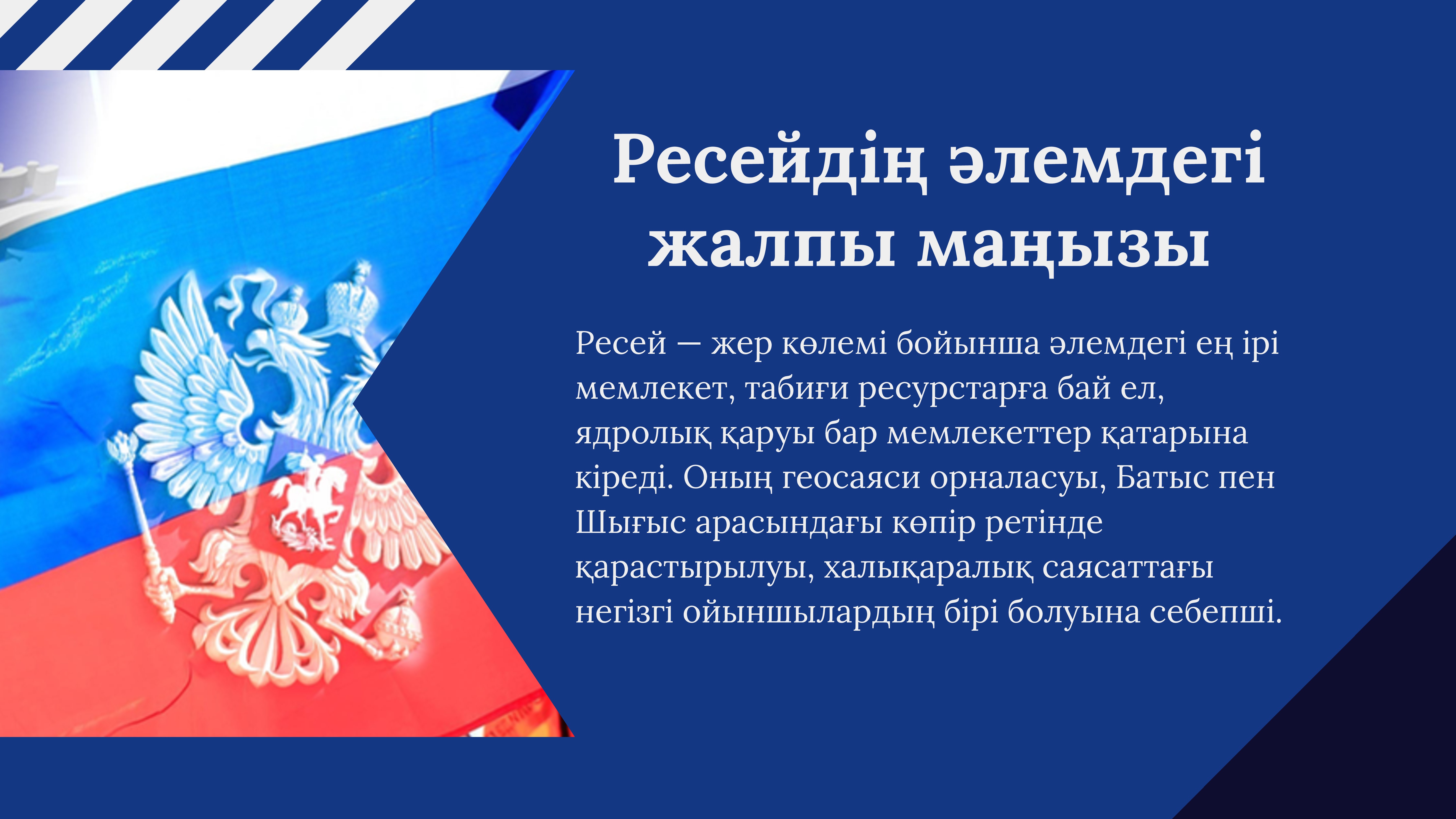 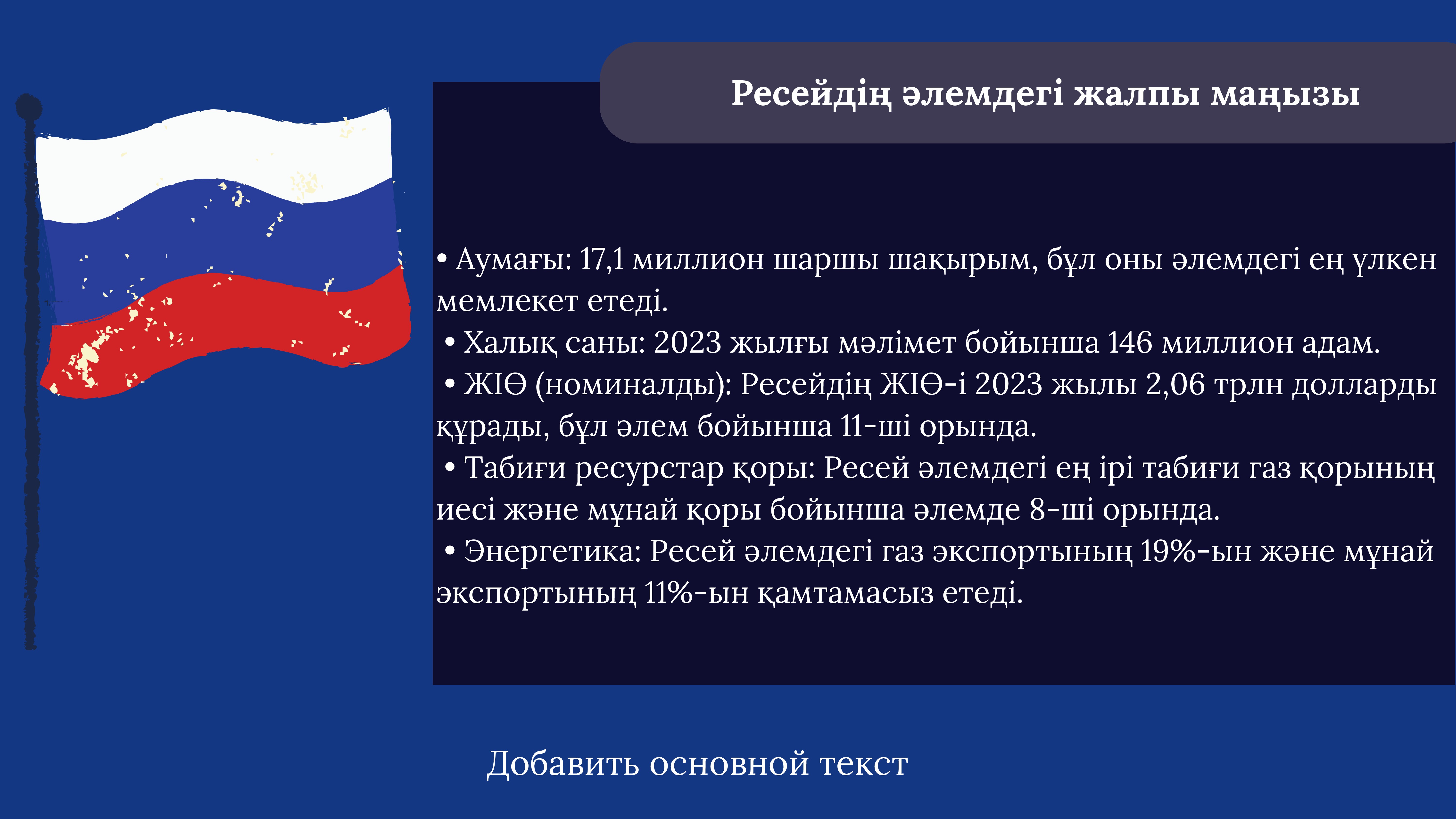 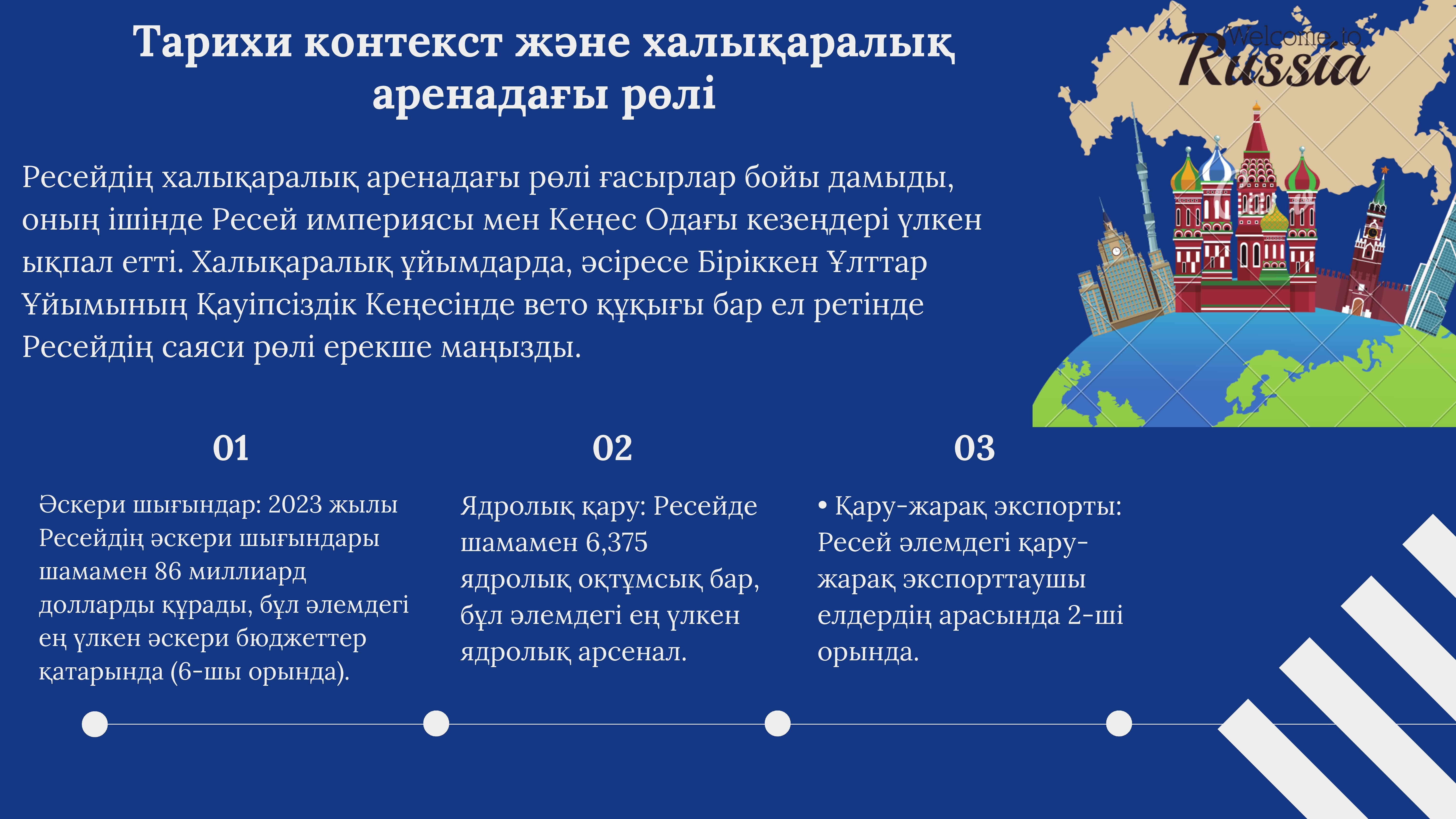 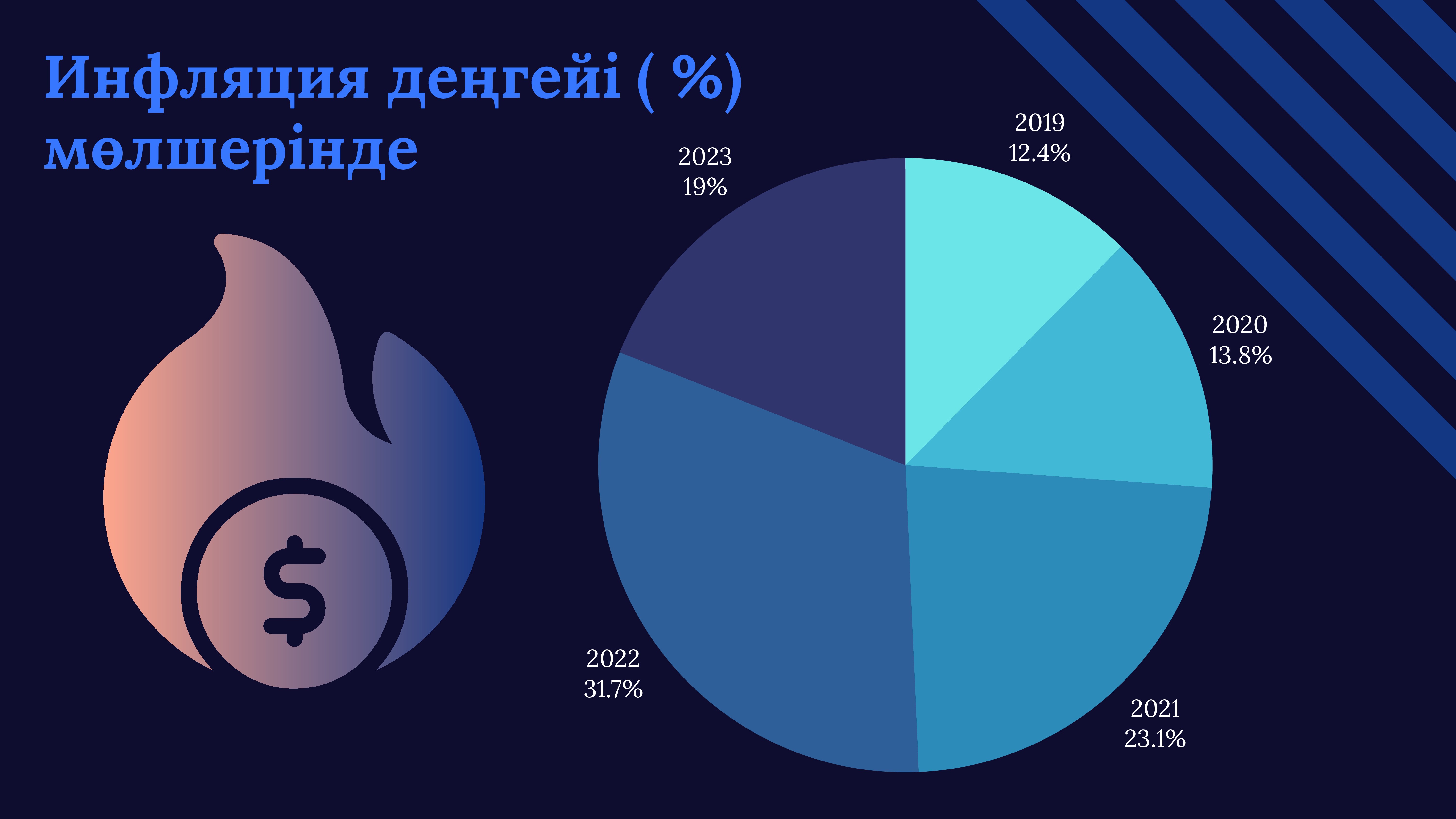 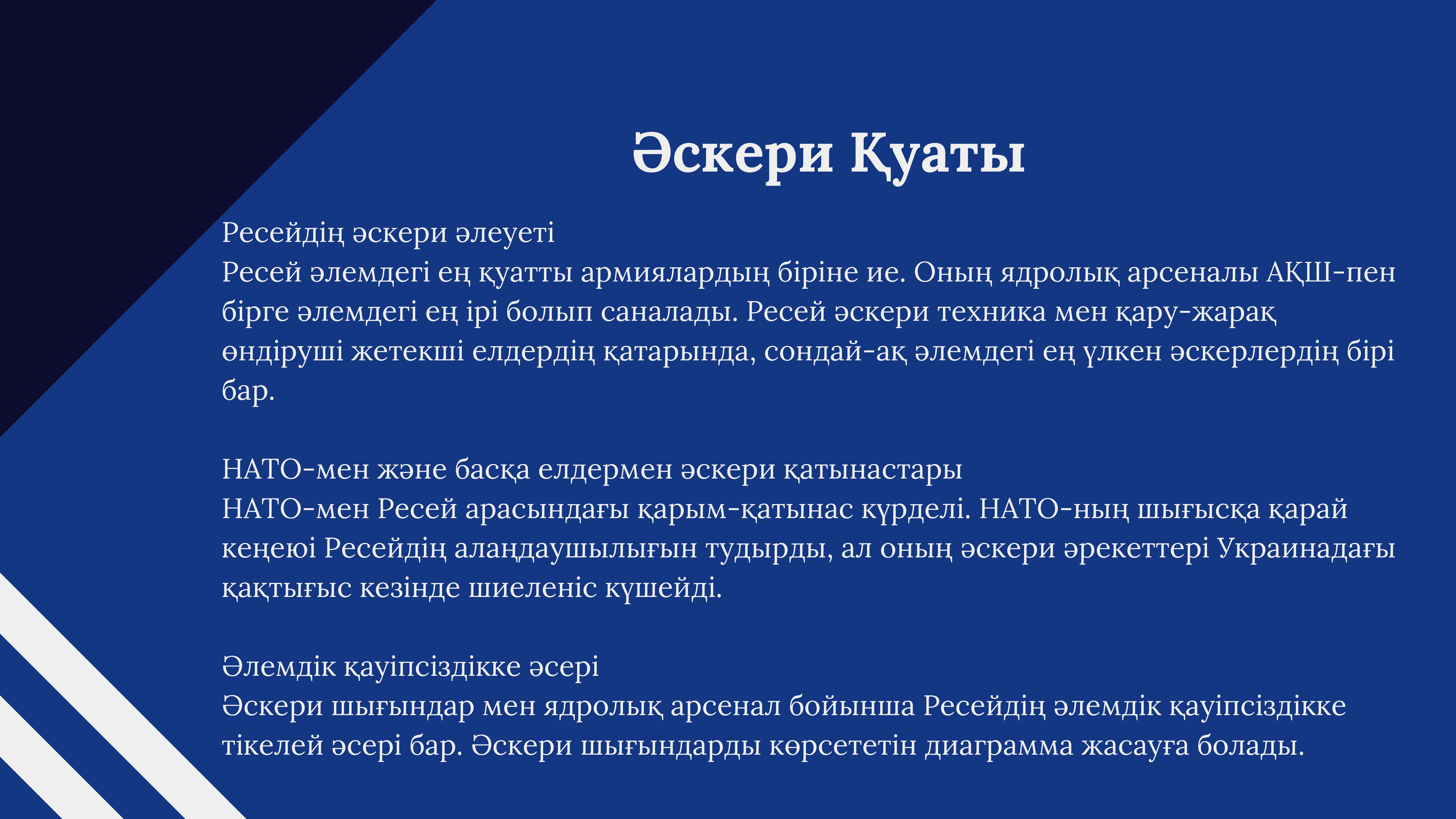 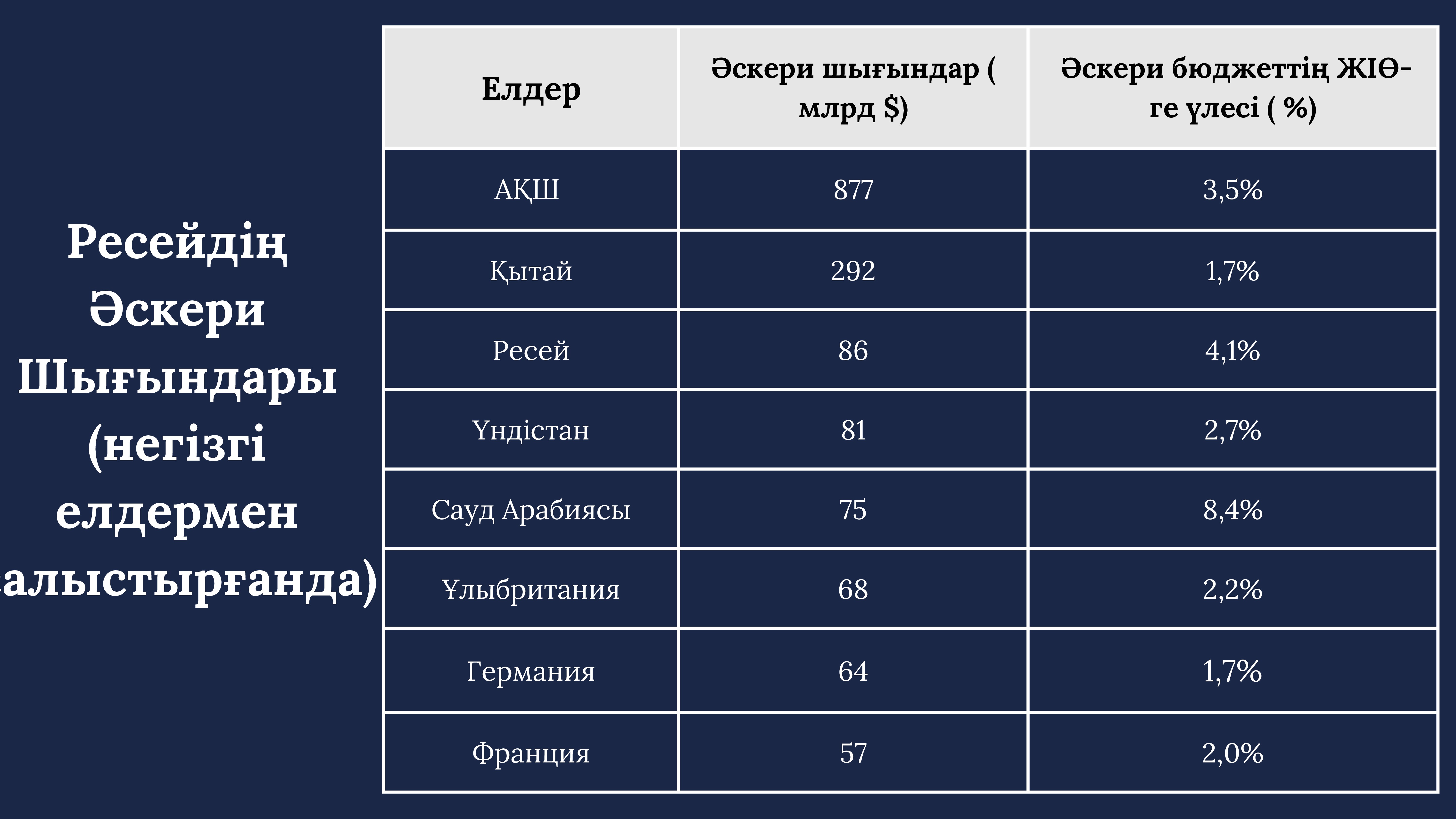 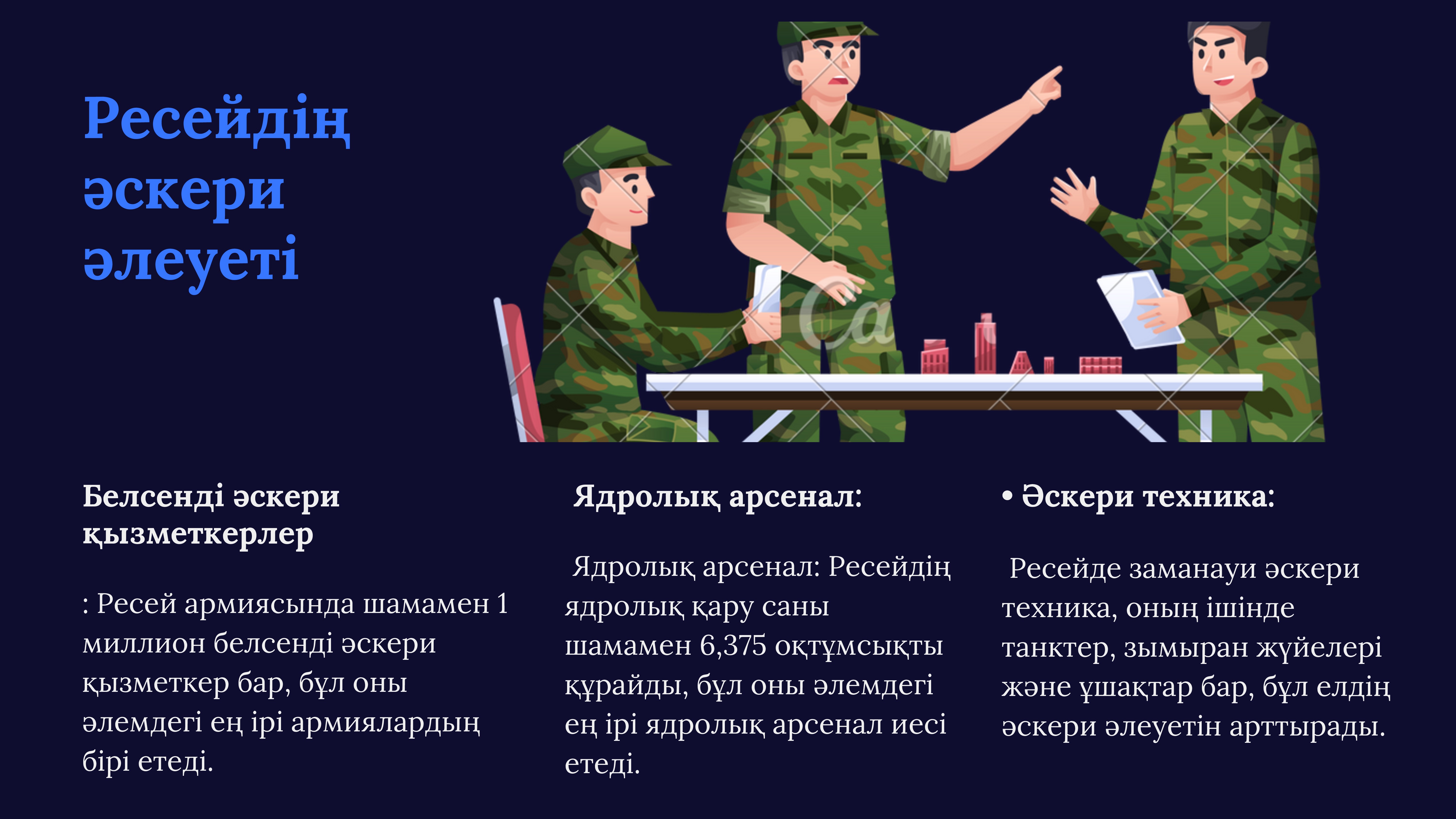 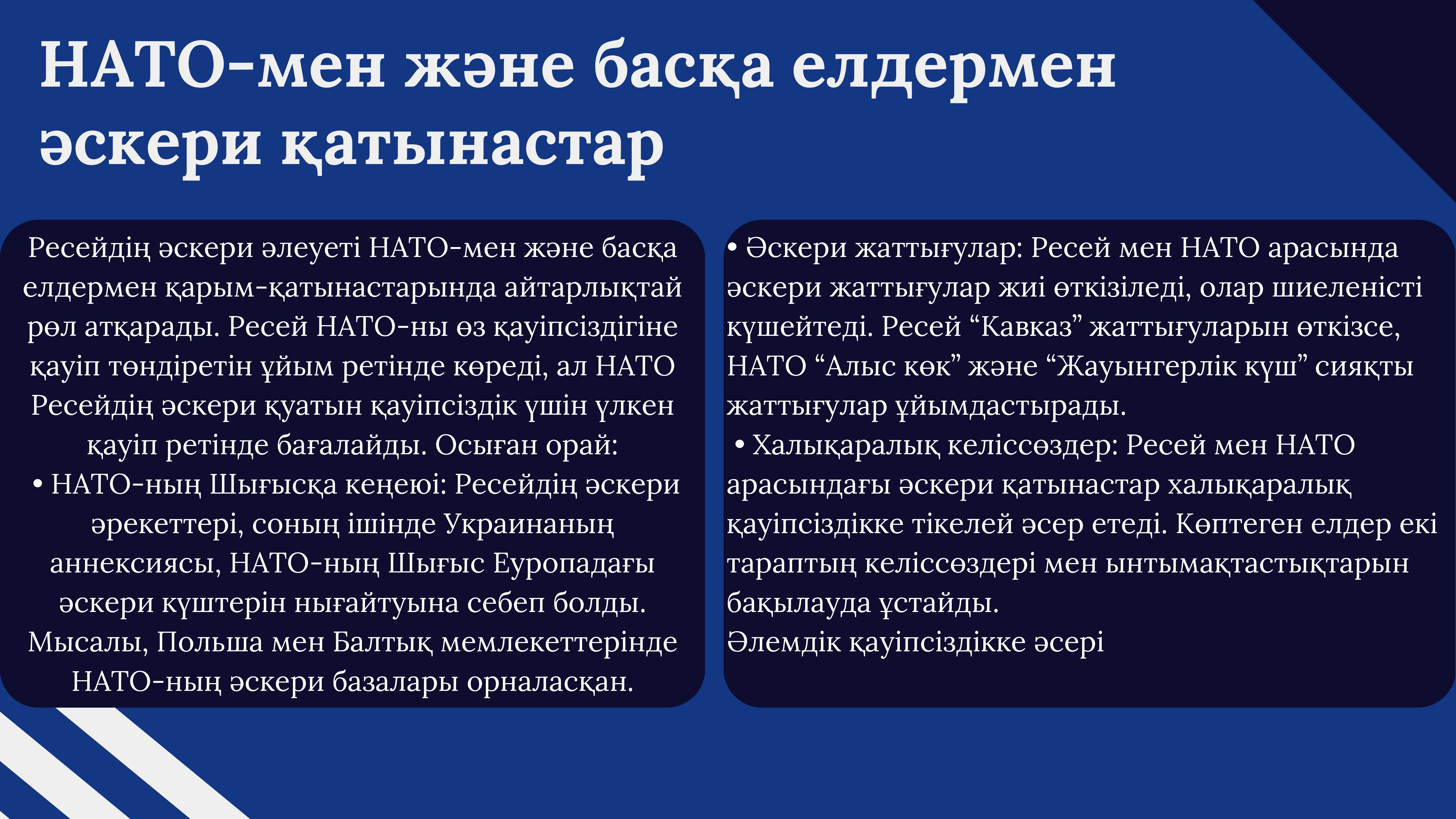 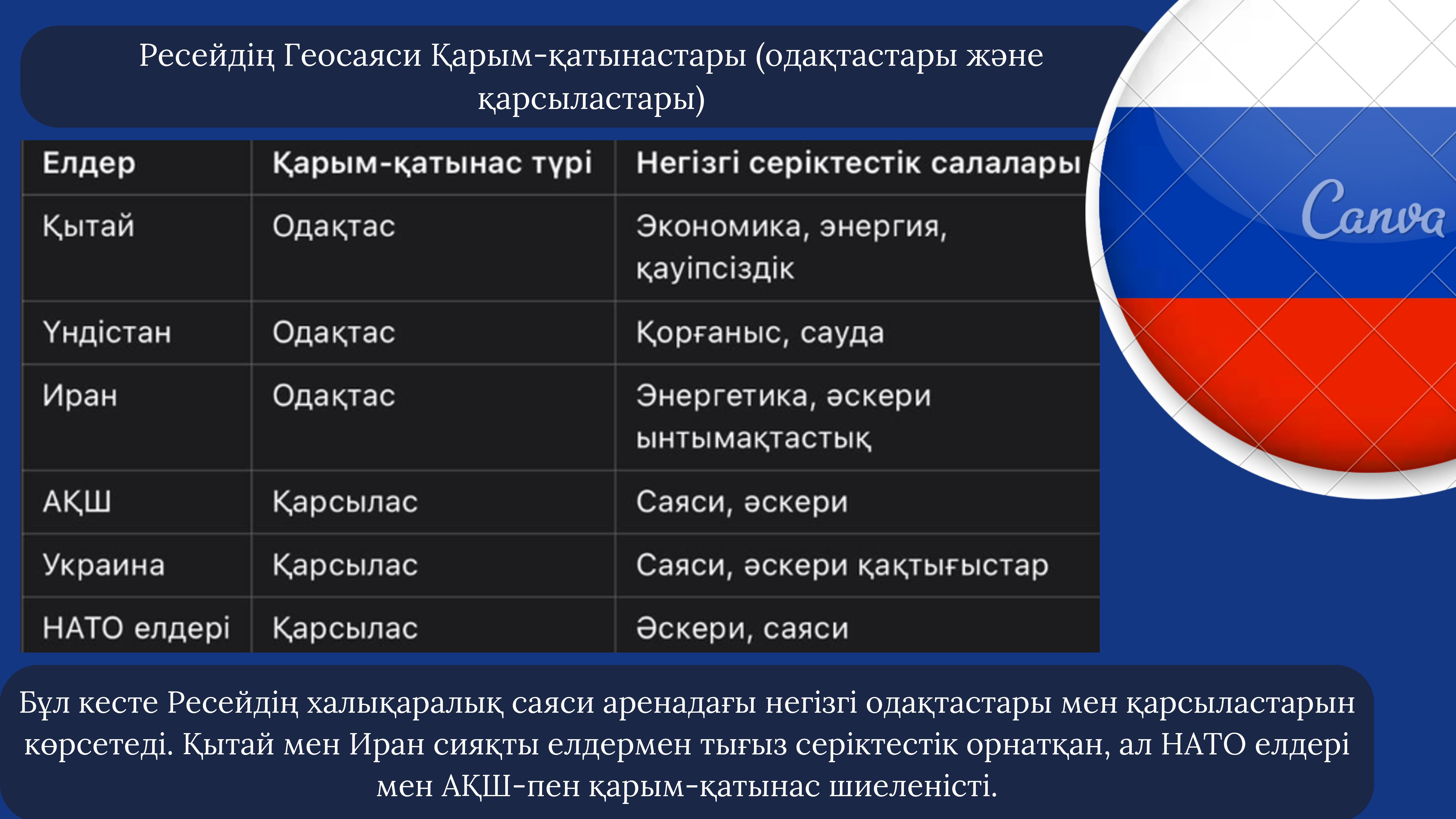 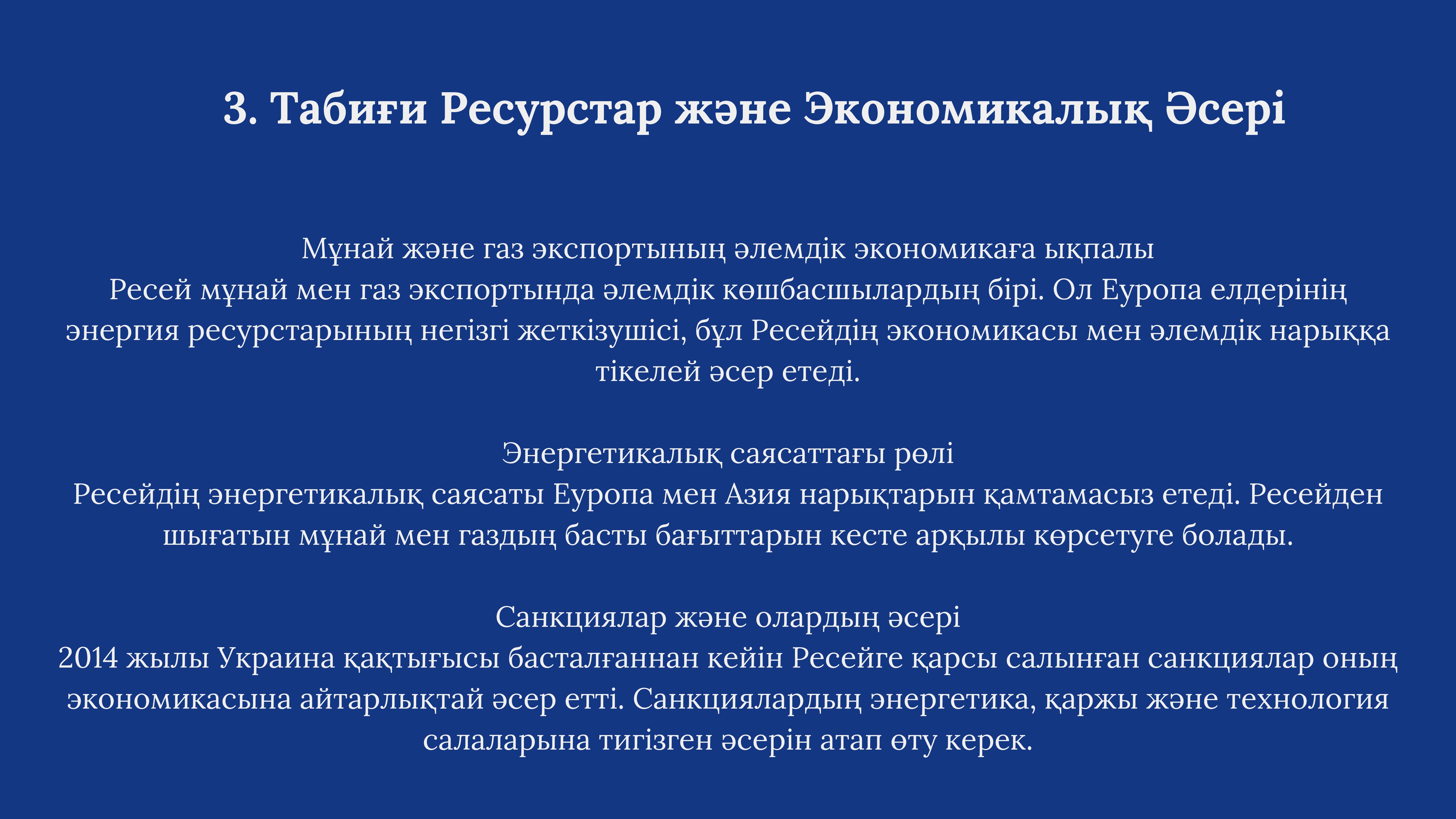 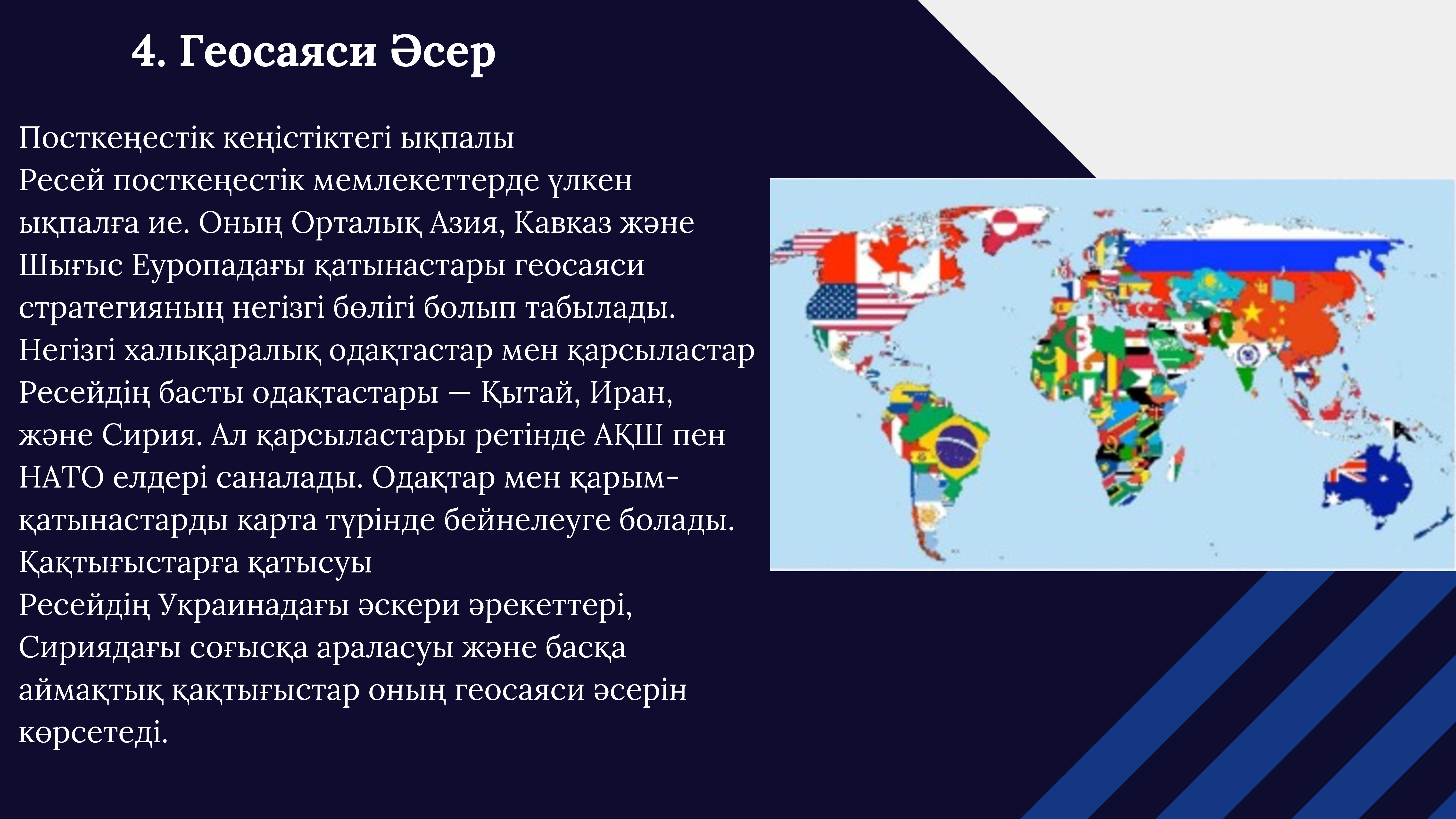 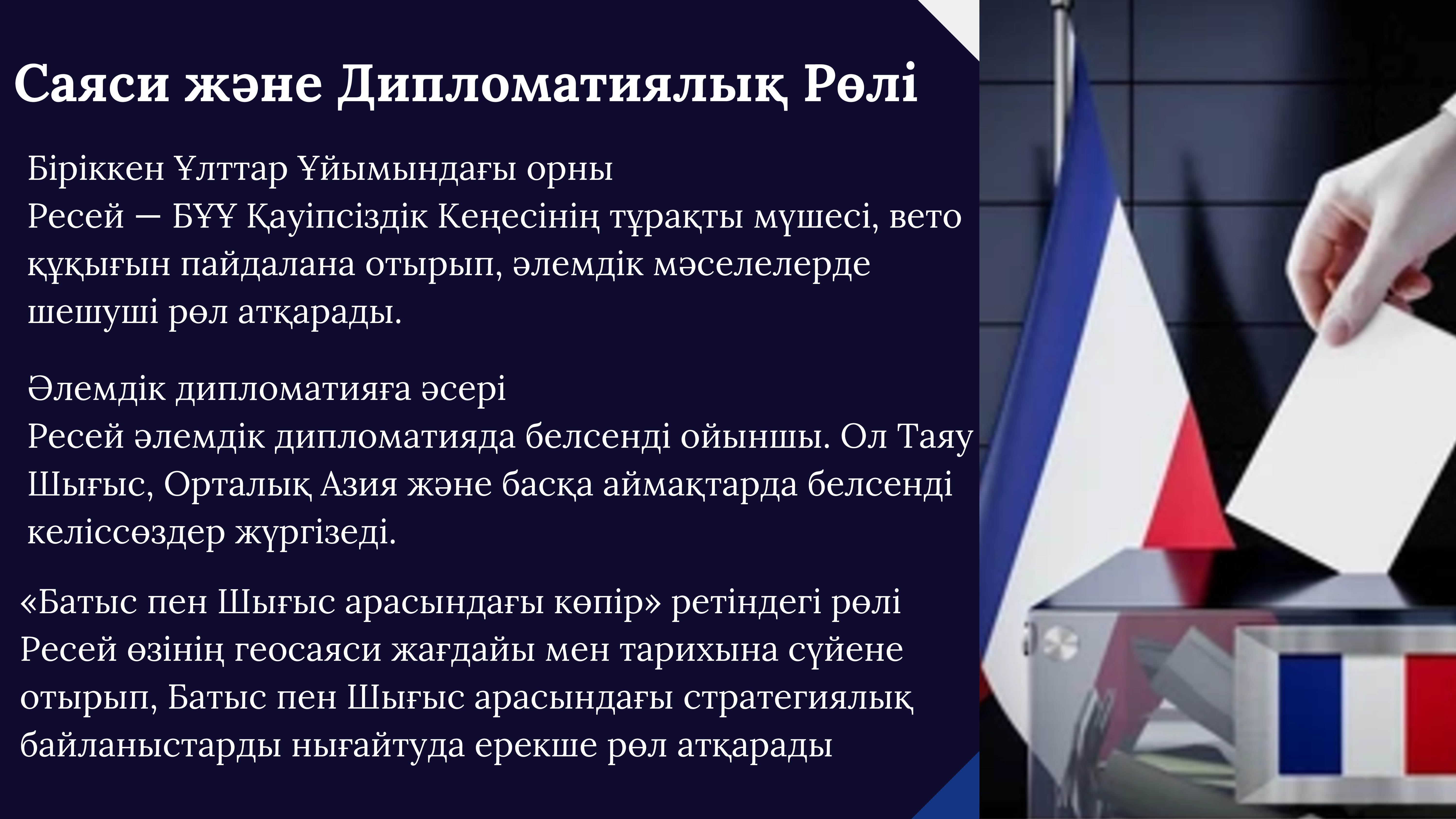 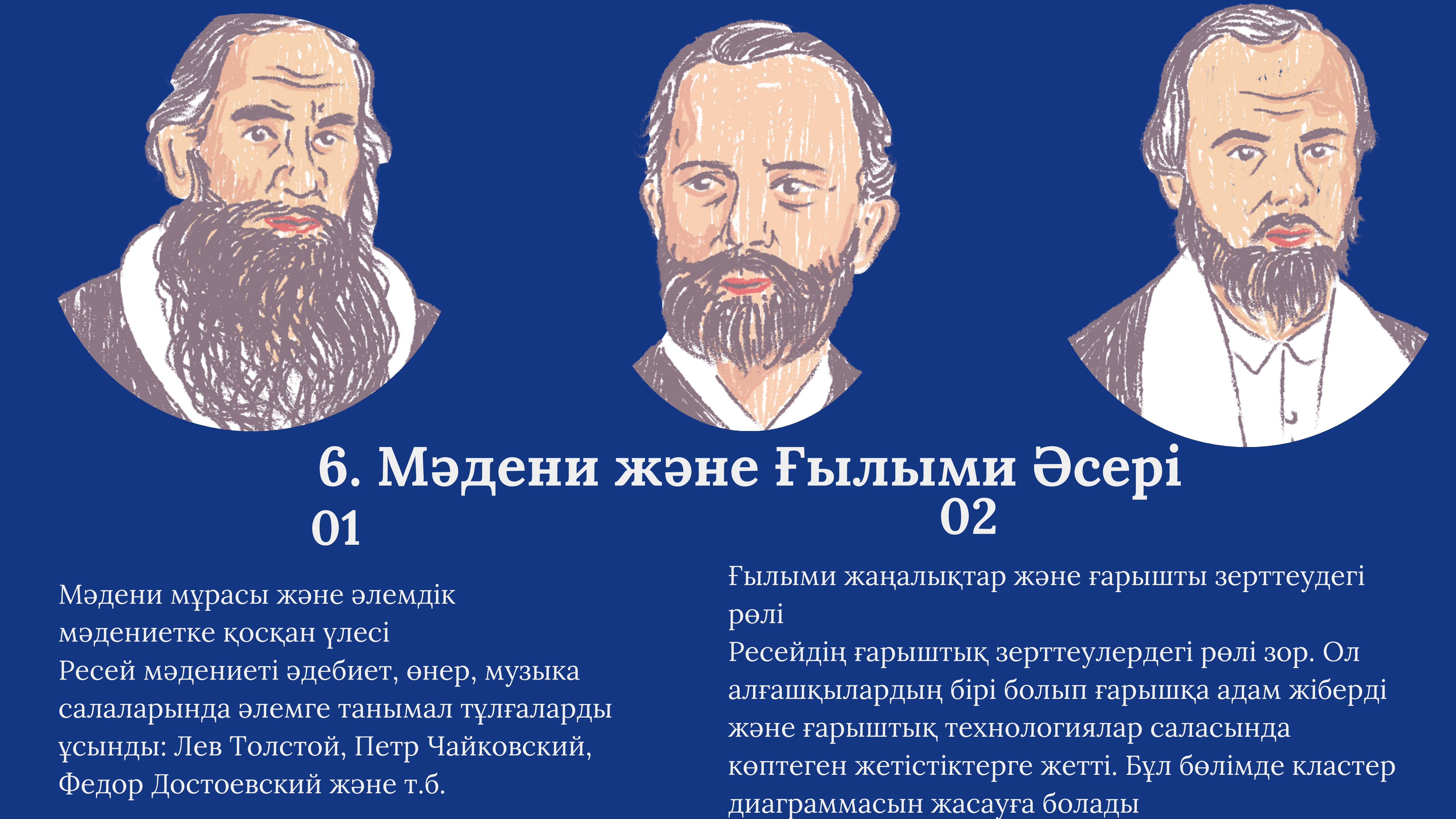 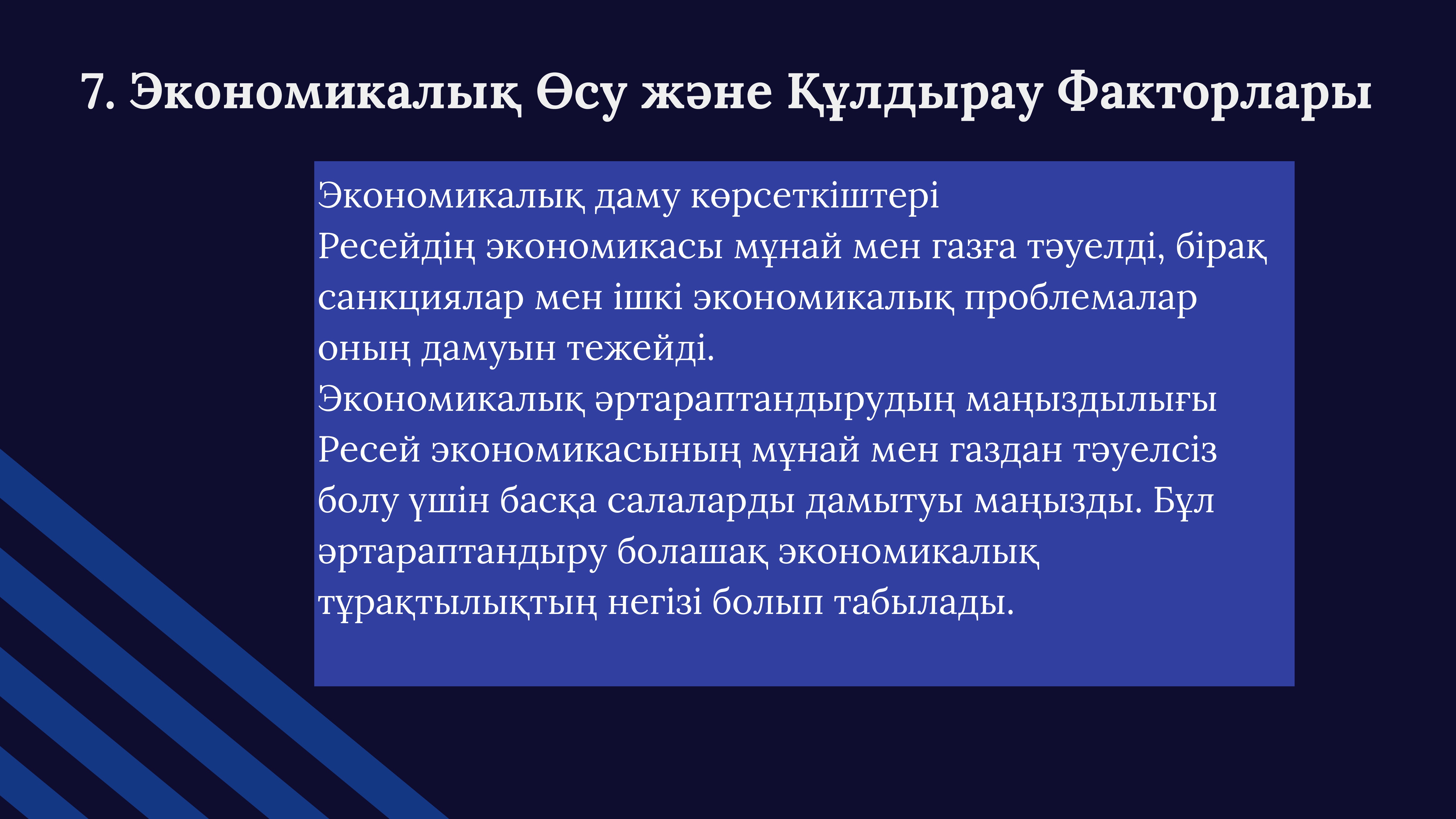 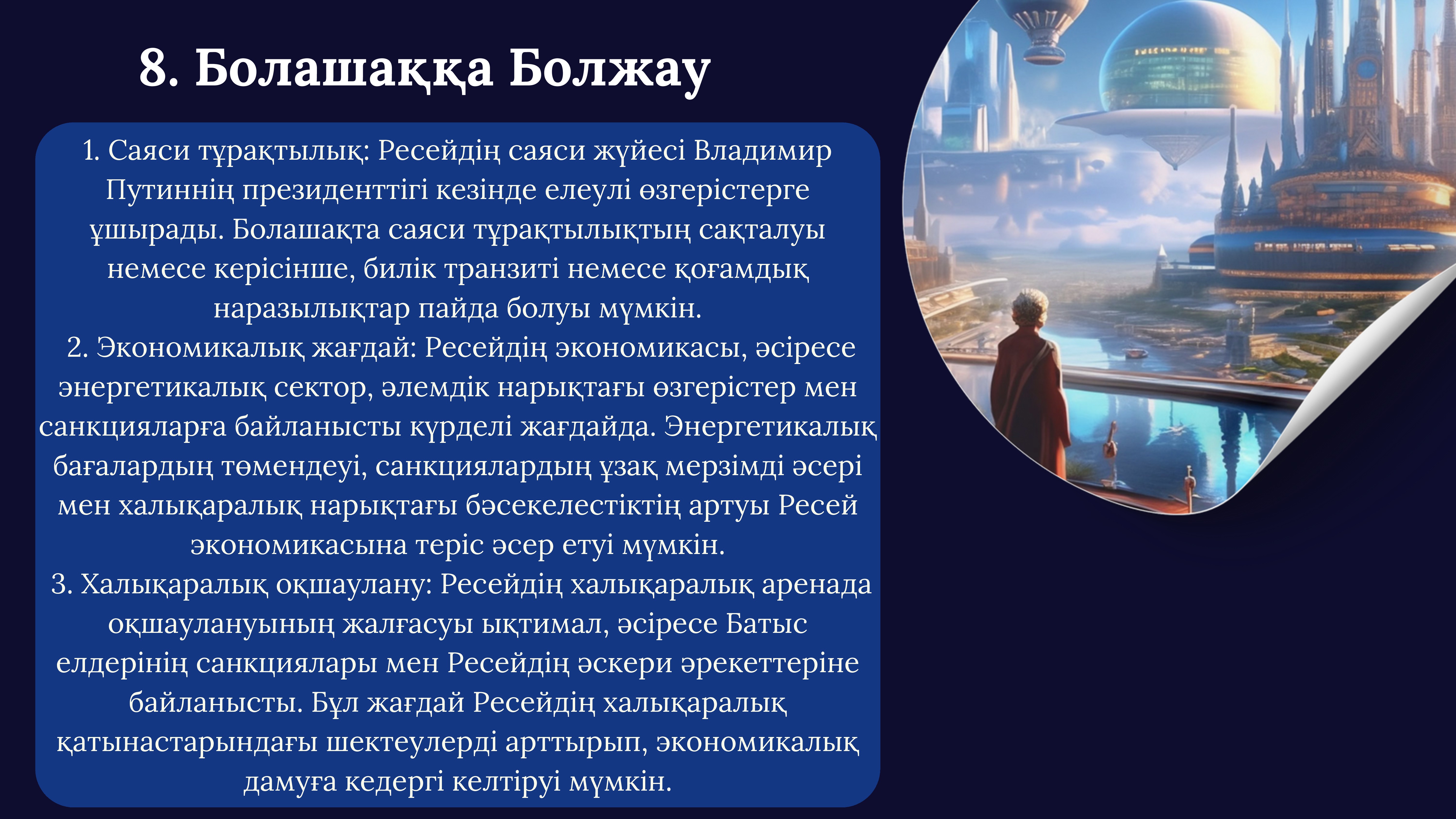 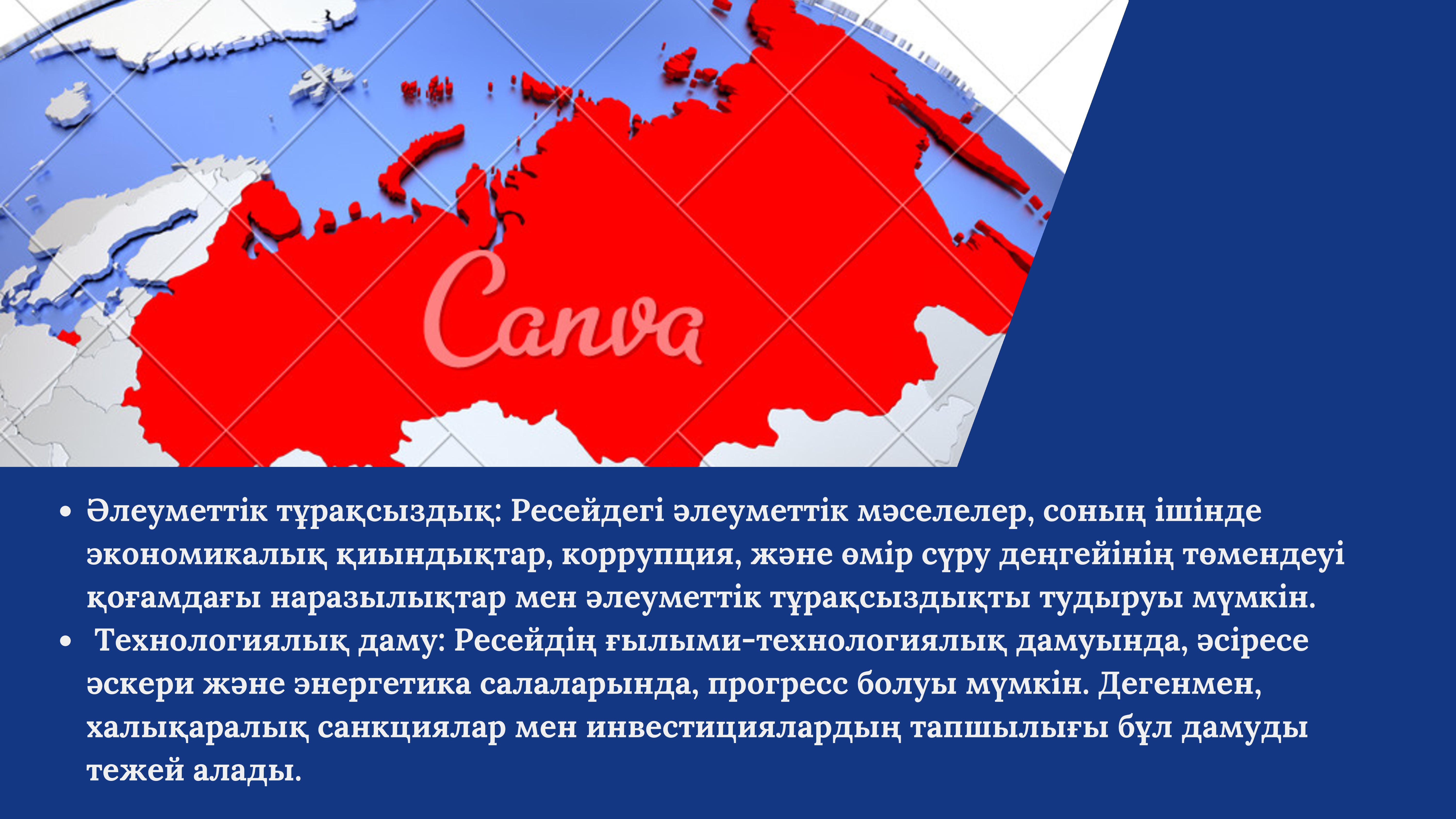 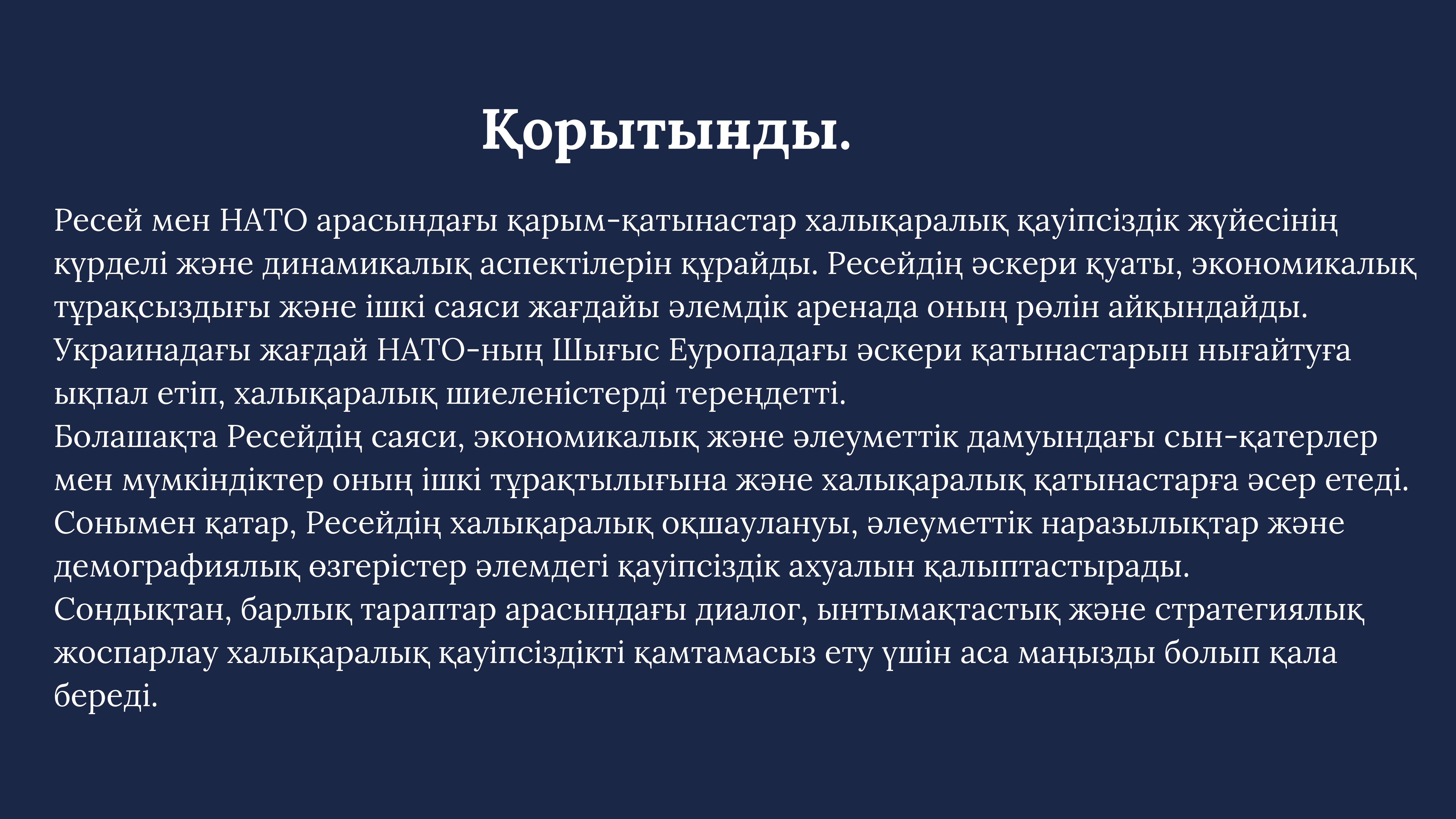